Program zasedání RVH
1. Zahájení a schválení programu zasedání 
2. Projednání záměru  VŠCHT Praha předložit žádost o institucionální akreditaci pro oblasti vzdělávání Chemie a Potravinářství
3. Projednání rezignace člena RVH Ing. Rycheckého 
4. Různé
1
Institucionální akreditace
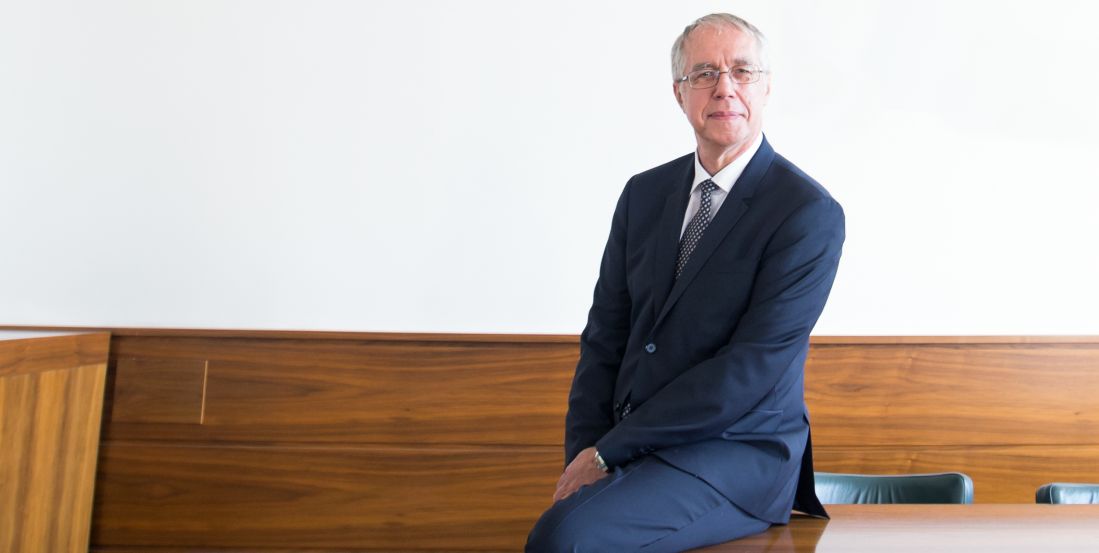 Uděluje se na deset let 
Škola získá akreditaci pro jednu nebo více z 37 oblastí vzdělávání 
Úřad má na rozhodnutí 150 dnů 
Jedním z předpokladů udělení je dobře nastavené vnitřní hodnocení 
Pokud škola tuto akreditaci dostane, může si už jednotlivé programy akreditovat sama
Společně lze akreditovat habilitační řízení a řízení ke jmenování profesorem
2
Součásti žádosti o institucionální akreditaci VŠCHT Praha
Institucionální prostředí
Sebehodnotící zpráva VŠCHT Praha (do 50 stran)
Pospíšil
2. Zpráva o vnitřním hodnocení kvality vzdělávací, tvůrčí a s nimi souvisejících činností VŠCHT Praha
    Strategické priority, variace na téma výročních zpráv (do 50 stran)
Pospíšil
3. Oblast vzdělávání Chemie, bakalářské, magisterské a doktorské studium
Variace na téma žádostí o akreditaci, základní statistické bilance (do 15 stran)
Všichni proděkani pro pedagogiku
4. Oblast vzdělávání Potravinářství, bakalářské, magisterské a doktorské studium
Variace na téma žádostí o akreditaci, základní statistické bilance (do 10 stran)
Masák
5. Výroční zprávy fakult, Strategické záměry fakult a plány jejich realizací  
Děkani
6. Vnitřní dokumenty
Kompletace vnitřních dokumentů
Kinzlová
7. Akreditace ECTN
Předložení akreditačních podkladů 7 bakalářských programů
Bělohlav
8. Společná akreditace habilitačního řízení a řízení ke jmenování profesorem
Kotrba
3
Harmonogram Žádosti o institucionální akreditaci


Ukončení dílčích dokumentů do 7. září 2018
Kontrola, projednání a schvalování dokumentů do 31. října
Podání žádosti 2. listopadu na Dušičky
4
Základní dokumenty
5
Vnitřní dokumenty
6